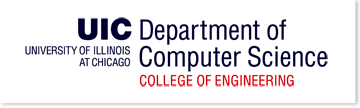 CS450 – Introduction to NetworkingLecture 19 – Congestion Control (2)
Phu Phung 
Feb 25, 2015
Congestion collapse revisit
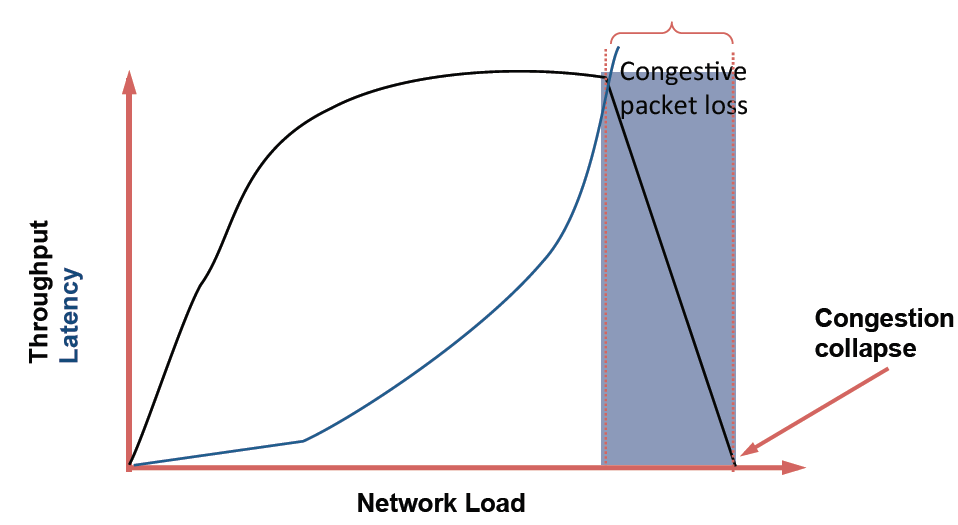 Approaches towards congestion control
two broad approaches towards congestion control:
end-end congestion control:
no explicit feedback from network
congestion inferred from end-system observed loss, delay
approach taken by TCP
network-assisted congestion control:
routers provide feedback to end systems
single bit indicating congestion (SNA, DECbit, TCP/IP ECN, ATM)
explicit rate for sender to send at
TCP congestion control: additive increase multiplicative decrease
approach: sender increases transmission rate (window size), probing for usable bandwidth, until loss occurs
additive increase: increase  cwnd by 1 MSS every RTT until loss detected
multiplicative decrease: cut cwnd in half after loss
additively increase window size …
…. until loss occurs (then cut window in half)
AIMD saw tooth
behavior: probing
for bandwidth
cwnd: TCP sender 
congestion window size
time
<
cwnd
~
~
RTT
TCP Congestion Control: details
sender sequence number space
TCP sending rate:
roughly: send cwnd bytes, wait RTT for ACKS, then send more bytes
cwnd
last byte
ACKed
last byte sent
sent, not-yet ACKed
(“in-flight”)
sender limits transmission:



cwnd is dynamic, function of perceived network congestion
rate
bytes/sec
LastByteSent-
	LastByteAcked
cwnd
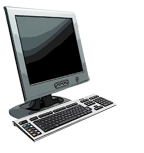 time
TCP Slow Start
Host B
Host A
when connection begins, increase rate exponentially until first loss event:
initially cwnd = 1 MSS
double cwnd every RTT
done by incrementing cwnd for every ACK received
summary: initial rate is slow but ramps up exponentially fast
one segment
RTT
two segments
four segments
TCP: detecting, reacting to loss
loss indicated by timeout:
cwnd set to 1 MSS; 
window then grows exponentially (as in slow start) to threshold, then grows linearly
loss indicated by 3 duplicate ACKs: TCP RENO
dup ACKs indicate network capable of  delivering some segments 
cwnd is cut in half window then grows linearly
TCP Tahoe always sets cwnd to 1 (timeout or 3 duplicate acks)
TCP: switching from slow start to CA
Q: when should the exponential increase switch to linear? 
A: when cwnd gets to 1/2 of its value before timeout.
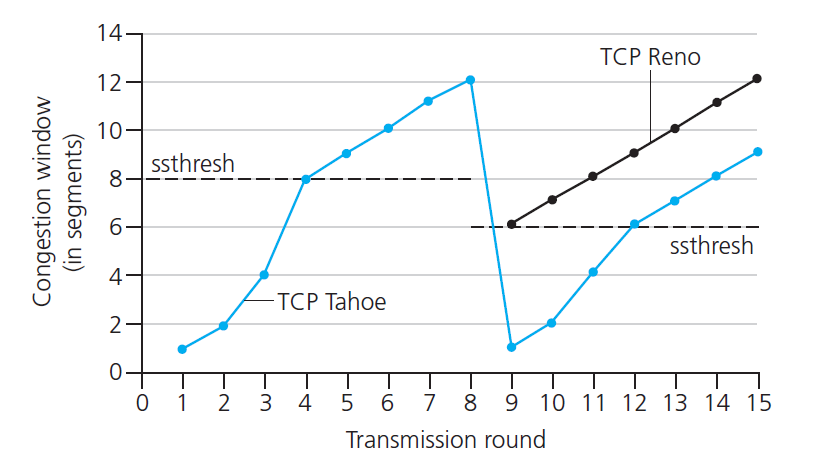 Implementation:
variable ssthresh 
on loss event, ssthresh is set to 1/2 of cwnd just before loss event
new ACK
.
cwnd = cwnd+MSS
dupACKcount = 0
transmit new segment(s), as allowed
new ACK
L
cwnd = cwnd + MSS    (MSS/cwnd)
dupACKcount = 0
transmit new segment(s), as allowed
cwnd = 1 MSS
ssthresh = 64 KB
dupACKcount = 0
cwnd > ssthresh
L
timeout
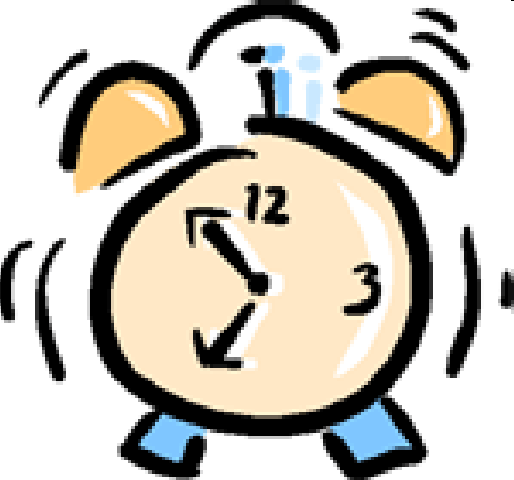 ssthresh = cwnd/2
cwnd = 1 MSS
dupACKcount = 0
retransmit missing segment
slow 
start
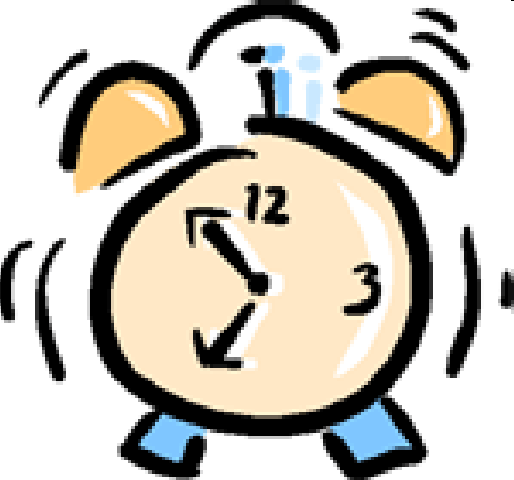 congestion
avoidance
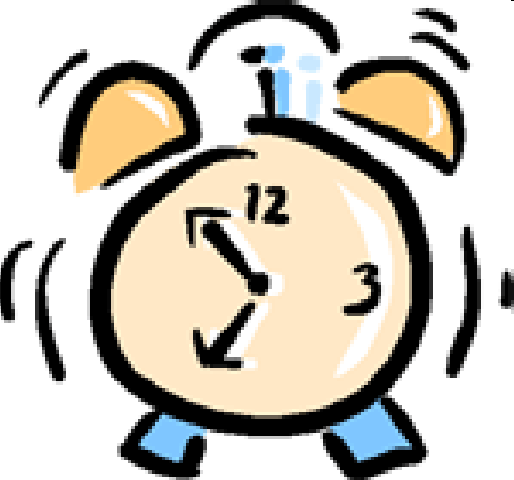 timeout
dupACKcount == 3
dupACKcount == 3
ssthresh = cwnd/2 
cwnd = 1 MSS
dupACKcount = 0
retransmit missing segment
timeout
ssthresh= cwnd/2
cwnd = ssthresh + 3
retransmit missing segment
duplicate ACK
duplicate ACK
ssthresh= cwnd/2
cwnd = ssthresh + 3
retransmit missing segment
ssthresh = cwnd/2
cwnd = 1 
dupACKcount = 0
retransmit missing segment
dupACKcount++
dupACKcount++
fast
recovery
New ACK
duplicate ACK
cwnd = cwnd + MSS
transmit new segment(s), as allowed
New
ACK!
New
ACK!
New
ACK!
cwnd = ssthresh
dupACKcount = 0
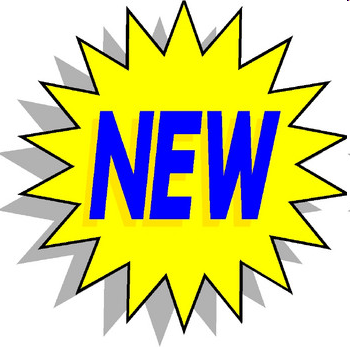 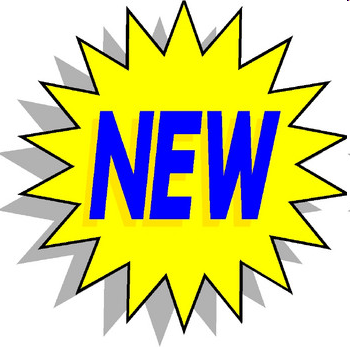 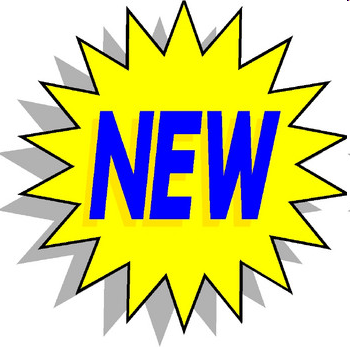 Summary: TCP Congestion Control
How many congestion avoidance intervals in this graph?
0

1

2

3

4
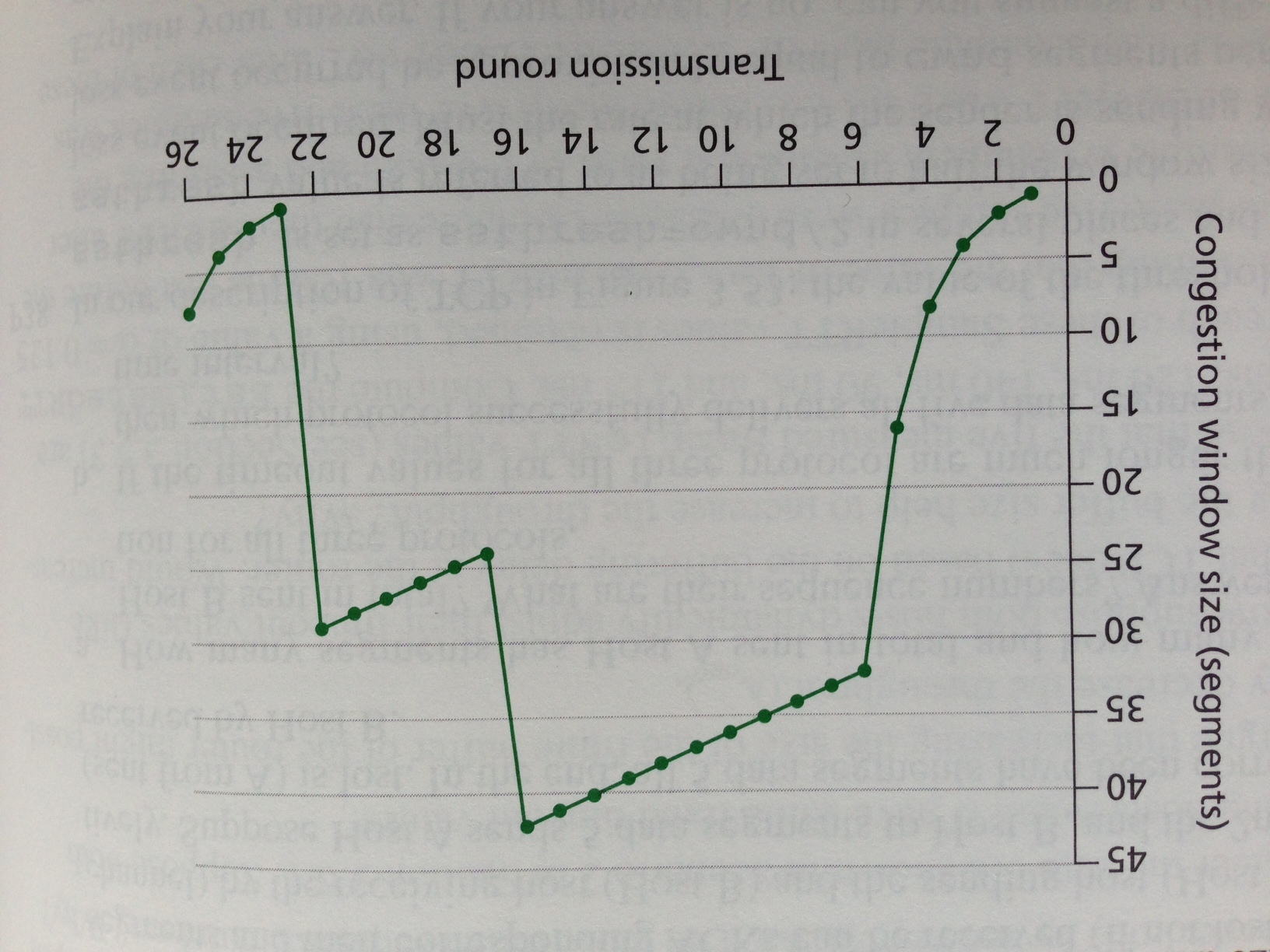 How many slow start intervals in this graph?
0

1

2

3

4
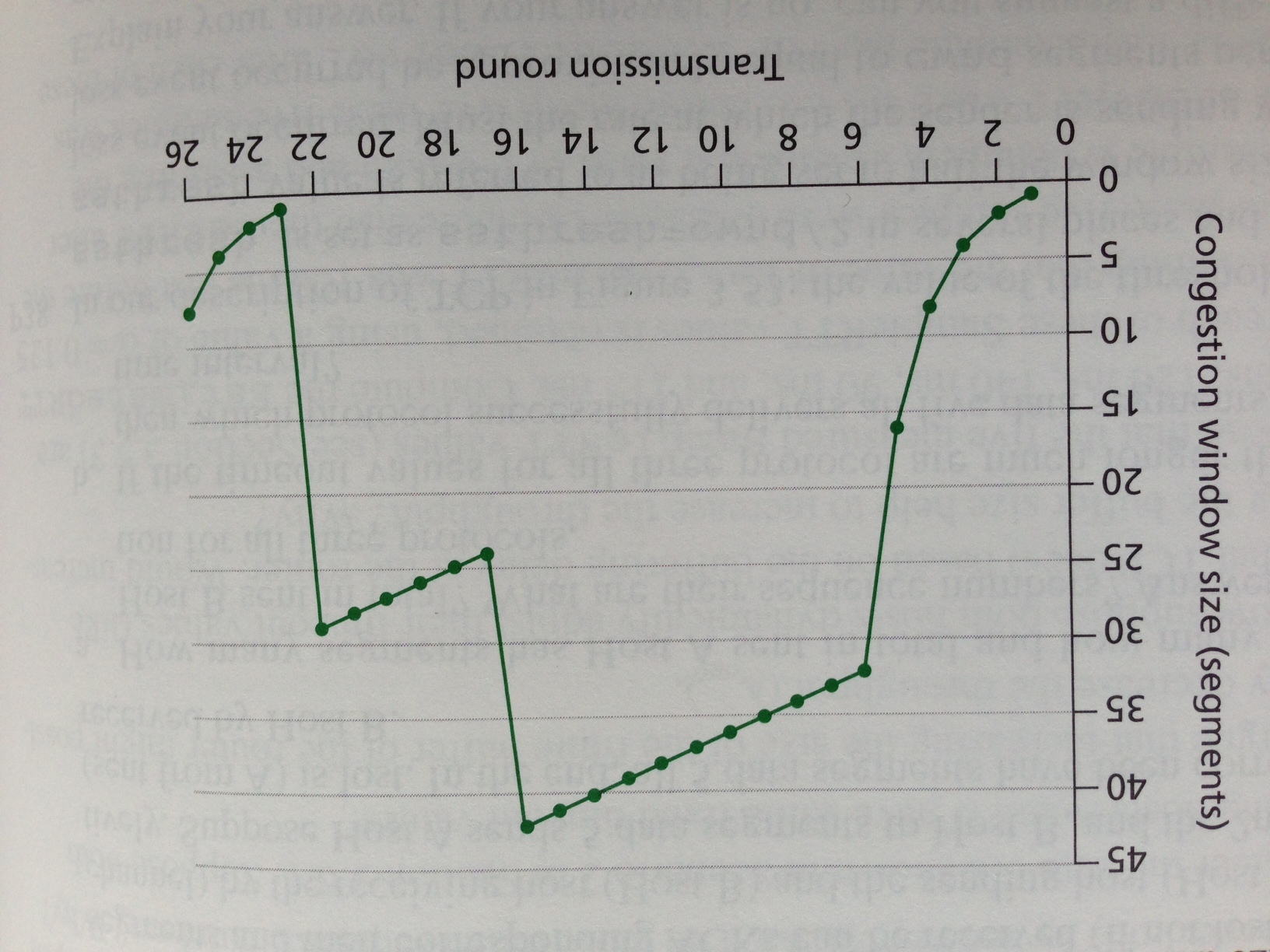 When does slow start state change to congestion avoidance state ?
cwnd >= ssthresh

Timer in slow start state is up

Timer in congestion avoidance state is up 

B or C

A or B or C
3
W
avg TCP thruput =
bytes/sec
RTT
4
W
W/2
TCP throughput
avg. TCP thruput as function of window size, RTT?
ignore slow start, assume always data to send
W: window size (measured in bytes) where loss occurs
avg. window size (# in-flight bytes) is ¾ W
avg. thruput is 3/4W per RTT
.
1.22
MSS
TCP throughput =
RTT
L
TCP Futures: TCP over “long, fat pipes”
example: 1500 byte segments, 100ms RTT, want 10 Gbps throughput
requires W = 83,333 in-flight segments
throughput in terms of segment loss probability, L [Mathis 1997]:
➜ to achieve 10 Gbps throughput, need a loss rate of L = 2·10-10   – a very small loss rate!
new versions of TCP for high-speed
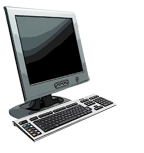 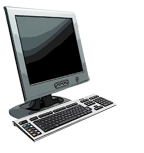 TCP Fairness
fairness goal: if K TCP sessions share same bottleneck link of bandwidth R, each should have average rate of R/K
TCP connection 1
bottleneck
router
capacity R
TCP connection 2
Why is TCP fair?
two competing sessions:
additive increase gives slope of 1, as throughout increases
multiplicative decrease decreases throughput proportionally
equal bandwidth share
R
loss: decrease window by factor of 2
congestion avoidance: additive increase
Connection 2 throughput
loss: decrease window by factor of 2
congestion avoidance: additive increase
Connection 1 throughput
R
Fairness (more)
Fairness, parallel TCP connections
application can open multiple parallel connections between two hosts
web browsers do this 
e.g., link of rate R with 9 existing connections:
new app asks for 1 TCP, gets rate R/10
new app asks for 11 TCPs, gets R/2
Fairness and UDP
multimedia apps often do not use TCP
do not want rate throttled by congestion control
instead use UDP:
send audio/video at constant rate, tolerate packet loss
Deadline preference
11:59 PM Sunday

7:00 AM Monday
Next lectures
iClickers questions review Friday Feb 27th 
Midterm review Monday March 2nd  
Midterm exam in class
In class: 1 PM Friday, March 6th
Assignment 4
Will be published by midnight today
Work in group of 2 -> Register your group in Blackboard to be able to submit
Deadline on 7 AM Monday March 16
iClicker questions review
26 questions from lectures
Free discussions (with any partner)
Individual vote
Time limit 1:20’
Answers are shown in 5 seconds after each vote
Moderated by the TA
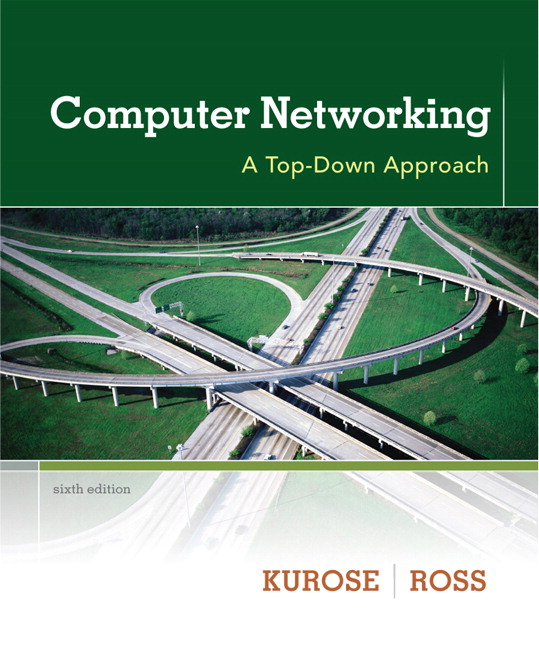 Computer Networking: A Top Down Approach 6th edition Jim Kurose, Keith RossAddison-WesleyMarch 2012
Copy right notice:
These slides are adapted from J.F Kurose and K.W. Ross’s ones
All material copyright 1996-2012
     J.F Kurose and K.W. Ross, All Rights Reserved
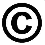